LOGO
2014
经济数学在线开放课程
定积分的概念
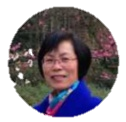 授课教师：陈笑缘教授
目录
定积分的定义
定积分的性质
定积分的几何意义
【问题】
我们以前学过图形的面积计算，请大家回想一下，有哪些计算公式？
正方形、矩形、梯形、三角形、圆、椭圆等。
规则图形
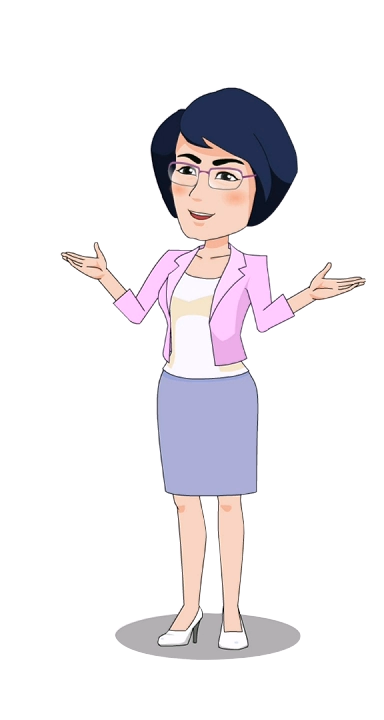 不规则图形（如图）的面积如何求？
y
x
O
a
b
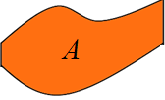 上述图形的面积可归结为下面两个图形的面积之差，即
y
y
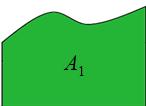 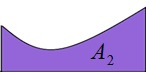 x
x
O
O
a
a
b
b
像这类几何图形称为什么呢？
曲边梯形
曲边梯形是由三条直线
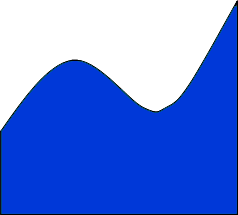 与一条连续曲线
所围成的平面图形。
【案例1】曲边梯形面积如何计算?
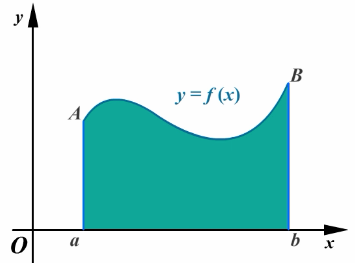 能否须借助于现有的规则图形面积计算公式进行计算？
能否采用将曲边梯形划分为若干小的曲边梯形，每个小曲边梯形面积都用小矩形 面积去近似呢？
y
y
o
o
x
x
a
a
b
b
四个小矩形
九个小矩形
显然，小矩形越多，小矩形面积之和越接近曲边梯形面积。
（1）分割用分点
把区间 [a, b] 分成 n 个小区间
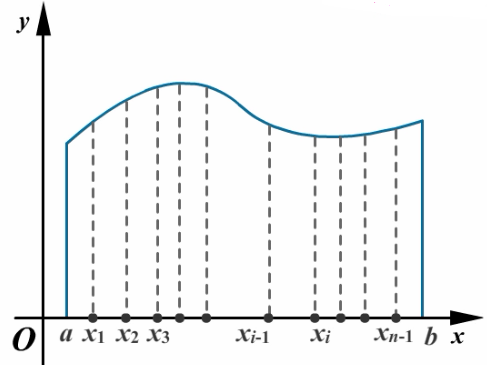 即
（1）分割用分点
把区间 [a, b] 分成 n 个小区间
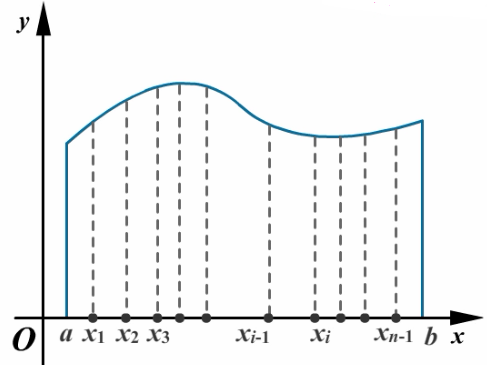 第 i  个小区间的长度记为：
（2）局部近似
在第 i  个小区间上任取一点
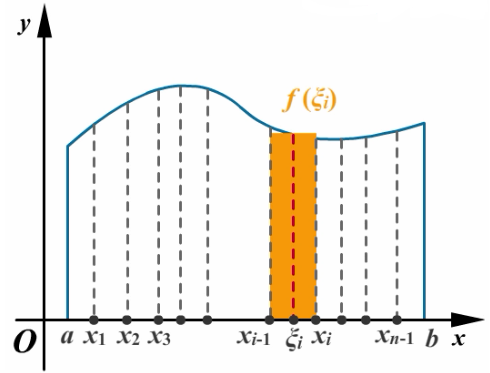 用以　　为宽，
为高的小矩形
的面积      　　  近似代替相应小曲边
梯形的面积
，
即
（3）总体近似
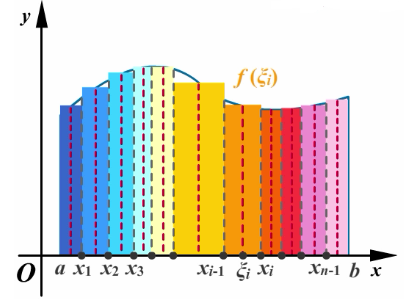 将每个小矩形的面积相加，所得的和就是整个曲边梯形面积的近似值
（4）取极限求精确值
令    　　　　　　　　　,
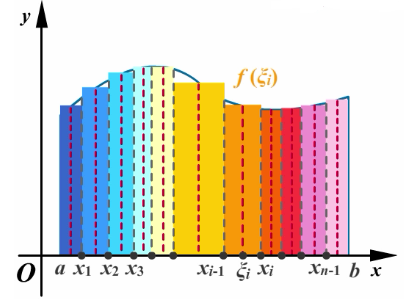 则
上述计算表明，曲边梯形面积用一个和式的极限计算。
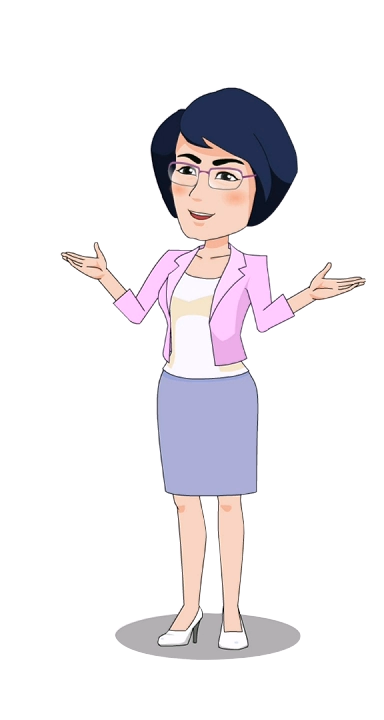 【案例2】
已知边际产量函数，求总产量的改变量。
某产品总产量在时刻　 的变化率为         。
求从 　到 　 这段时间内总产量的改变量。
【分析】
那么
如果总产量在时刻　  的变化率         是常数，
总产量的改变量就是   　              。
但一般情况下
用         　　　 计算显然不合适。
是变化的，
同样采用局部近似、整体近似、用极限方法逐步逼近等思想进行计算。
第 i  个小区间的长度记为                        ，
（1）分割
用分点：
把区间 [a, b] 分成 n 个小区间
即
（2）局部近似
在很短的
在第　 个小区间　　　   上任取一点　  ，
时间间隔内，
产量的变化是微小的；
可以将　　　　　　　　　　　            内平均产量
近似代替小时间段内产量的改变量，
即
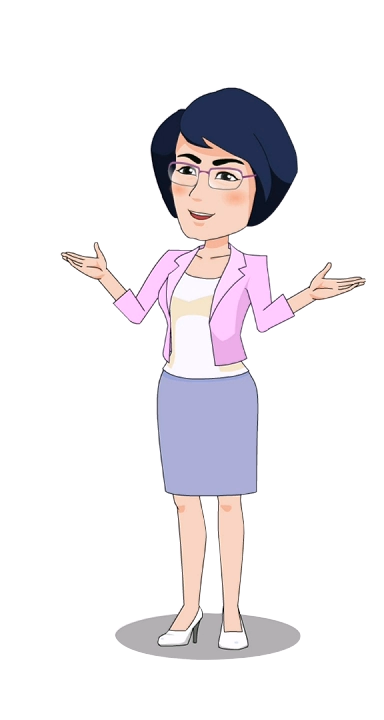 （3）总体近似
把　 个小区间内产量的改变量相加，
得到整段时间
上产量改变量的近似
值，
即
（4）取极限求精确值
当这些小区间长度的最大值
和式　　　　       的极限就是在整段时间
趋向于零时，
上产品总产量的改变量，
即
已知总产量的变化率求时间              上
上式表明，
产品总产量的改变量也是一个和式的极限。
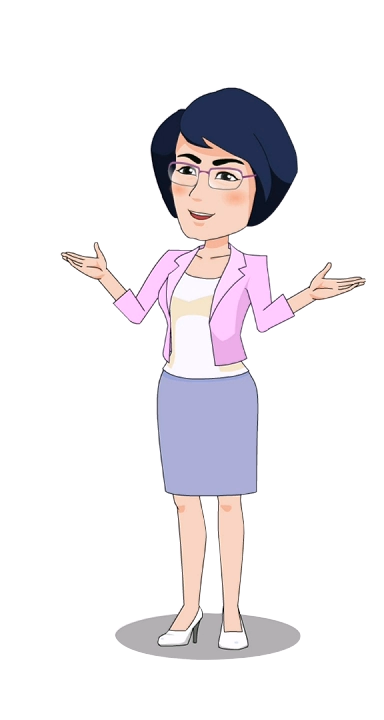 1. 曲边梯形的面积
和式的极限
2. 总产量的改变量
把区间分成      个小区间
定积分
定义5.1
设函数               在区间          上有定义，
在          中
插入 　　 个分点:
每个小区间的长度依次为
记                                       ，
定积分
作和式
在每个小区间    　　   上任取一点      　　　　  ，
如果                       存在，
（称为积分和式）。
则此极限值称为函数　       在　　    上的定积分（简称积分）
即
，
记作
积分号
积分上限
称为积分区间
[
,
b
]
a
积分下限
被积函数
积分和
积分变量
被积表达式
规定
说明
定积分     　　　  的值与区间   　　  的分法以及点 　   的
取法无关；
定积分只与被积函数和积分区间有关，而与积分变量用什么
字母表示无关，即有
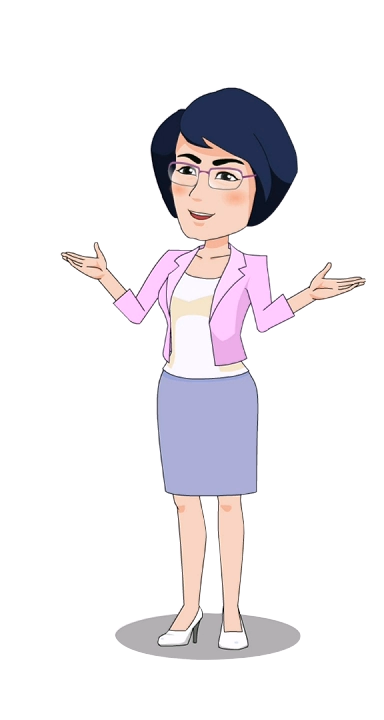 用定积分的定义计算          。
解：
分点为
将 [0, 1] 进行 n 等分，
取
则
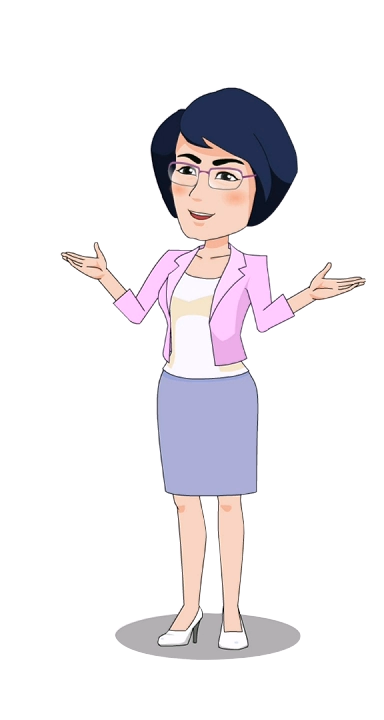 微训练
用定积分的定义计算              。
目录
定积分的定义
定积分的性质
定积分的几何意义
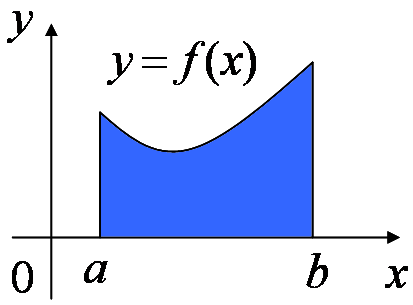 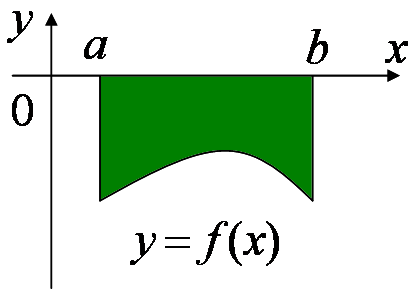 2.
1.
定积分的几何意义
定积分的值等于曲边梯形面积；
定积分的值等于曲边梯形面积的负值；
有时为正，有时为负时。
3.
定积分的几何意义
定积分的值等于各部分面积的代数和。
根据定积分的几何意义，求定积分            的值。
1
解：
因为定积分　　　　就是由　  轴、　轴及直线              所围成
三角形的面积，
所以
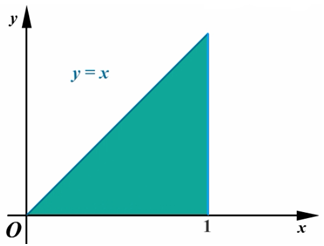 因为定积分    　　　     就是单位圆在　 轴上方部分的面积，
2
根据定积分的几何意义，求定积分                    的值。
解：
所以
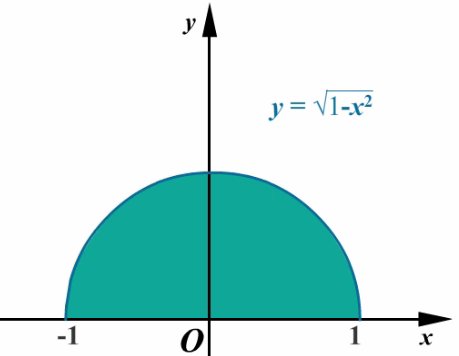 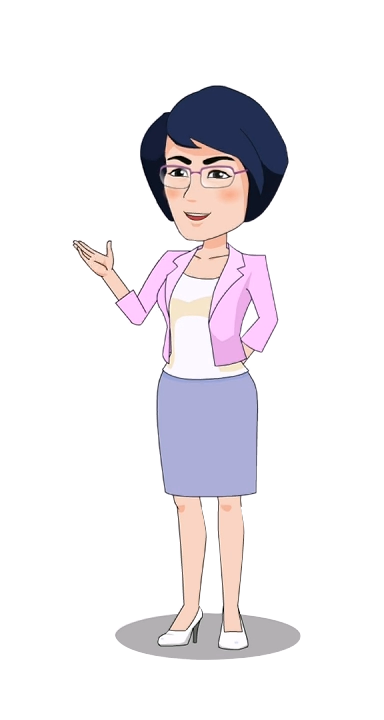 2．利用定积分的几何意义计算                    。
微训练
1．利用定积分的几何意义计算         　  。
目录
定积分的定义
定积分的性质
定积分的几何意义
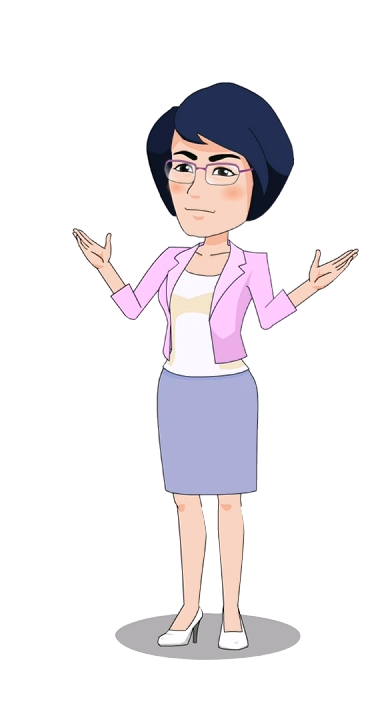 定积分性质
性质1
推广
( k 为常数)
性质2
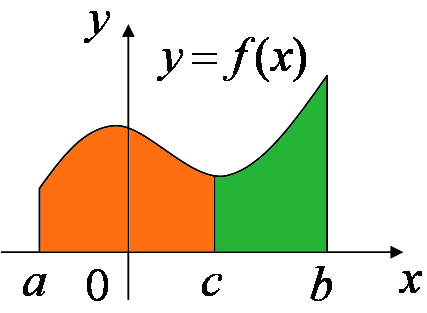 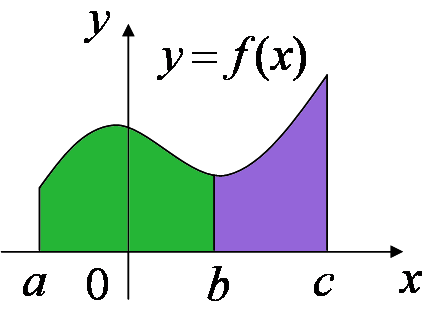 不论   　　  位置如何，上式均成立。
定积分性质
性质3( 积分区间可加性)
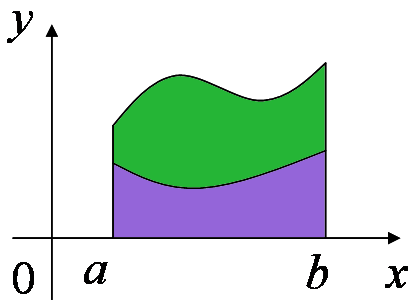 在区间   　　 上，
定积分性质
如果                   ，
性质4(保号性)
那么                               。
定积分性质
性质5
如果　  和　 分别是  　　在区间
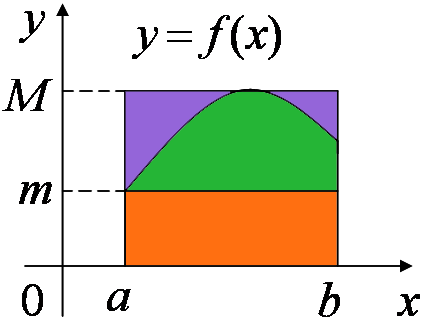 上最大值和最小值，
则
通常我们称　　　　　　　　 为函数　　  在          上的平均值。
定积分性质
性质6( 积分中值定理 )
使得　　　　　　　　　　　    。
则在区间上至少
如果函数　　   在闭区间　　　 上连续，
存在一点 　，
积分中值定理的几何解释
当 　　　               时，
由曲线
,
直线                        所围
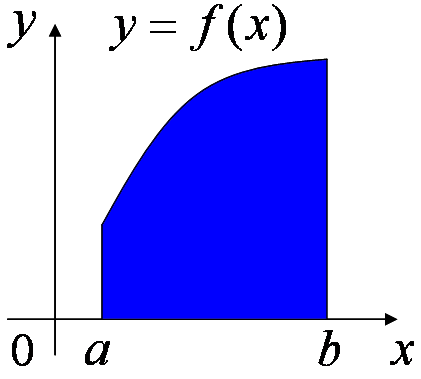 等于以
成的曲边梯形的面积，
的区间长为底、以该区间上某一点处
的函数值          为为高的矩形面积 。
因为当                时，
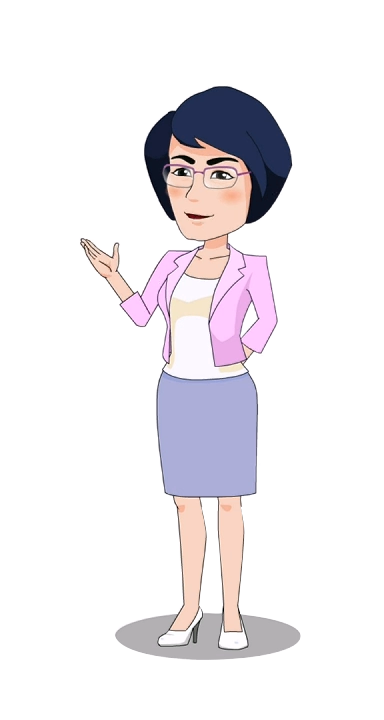 所以                          。
1
不计算定积分的值，比较定积分          与           大小。
解：
所以                                。
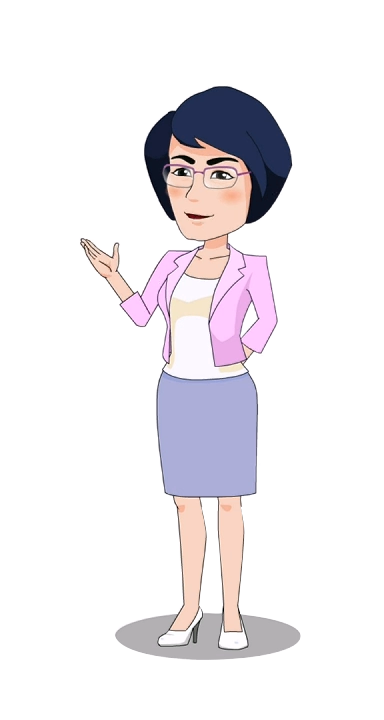 2
不计算定积分的值，比较定积分           与
大小。
因为当               时，
解：
1．比较定积分 　　　　  与   　          的大小。
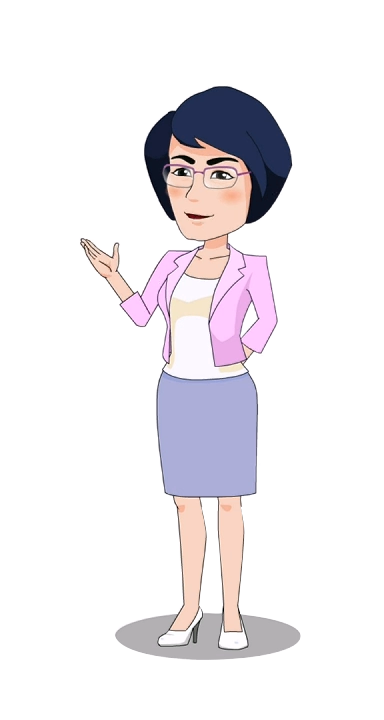 2．比较定积分  　　　与    　     的大小。
微训练
经济数学在线开放课程
THANK YOU
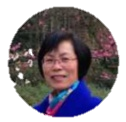 授课教师：陈笑缘教授